2019年5月
这才是报销发票明细行的正确打开方式，你get到了吗？
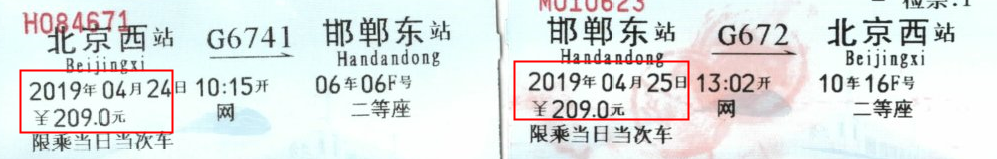 例如
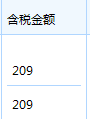 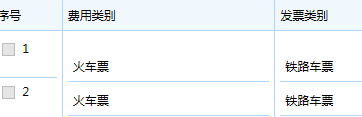 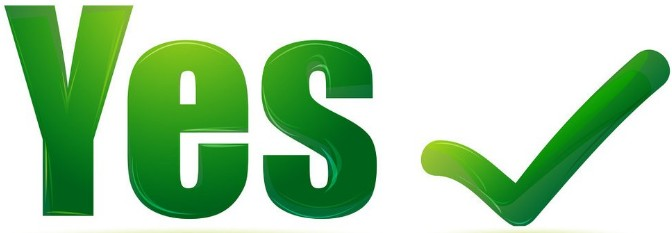 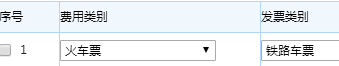 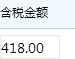 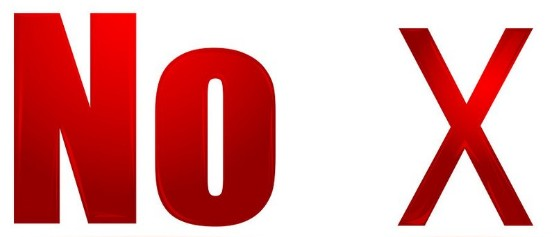 填写发票明细行时请一张发票对应填写一个明细行，请勿加总金额填写。
2019年5月
提
馨
温
示
为了保证报销收款及时安全，
请勿使用二类银行卡为收款账号！
知识小科普：
国家限制同一家银行同一身份证只能办理四张银行卡，分为I类账户、 II类账户 、III类账户。
 例如，在工商银行最多开立四个银行账户，其中I类账户只能有一个，其余账户分配为II、III类账户。
I类账户，指银行柜面开立的，满足实名制要求该行第一张储蓄卡（借记卡）。
II类账户，不能存取现金，不能向非绑定账户转账，单日交易限额1万元。
III类账户，用于快捷支付等小额消费，户内余额不超1000元。
习
2019年5月
培
训
学
职工教育经费报销
类别的
01
报销附件要求:
①出差申请
②签批通过的年度培训计划或学习通知或申请（没有年度培训计划的应发起临时培训申请）
③正规发票
④考取的相关证件（考证必须提供结果反馈，没有通过且未取得证书的不予报销）
核算范围：
员工外出参加考证培训或公司间为提升工作技能的岗位学习其往返交通费、住宿费及交通、伙食定额补助。
04
报销填报流程：
流程类型：YPE03叶片差旅费流程
费用类别：费用-职工教育经费
业务范围：会议学习或会议学习（无伙食）
02
审批节点要求:
由人力培训部门提报
或各部门资金计划管理员提报，流程填写后经办人需转发人力培训负责人审核通过后，方可进行后续节点审批。
05
提示：
“会议学习”是提供培训方有明确通知给予安排伙食的，公司不再发放伙食补助，给予交通补助30元；
“会议学习（无伙食）”是指提供培训方不安排伙食，公司给予交通及伙食补助共50元。
提示：
外出培训请事先提交培训申请，已列报年度培训计划的可直接按照年度培训计划执行。
各部门自行提交报销流程时，请务必转发人力培训负责人白杨审核，无转发或无培训申请一律退回。
03
资金计划提报：应以职工教育经费提报资金计划